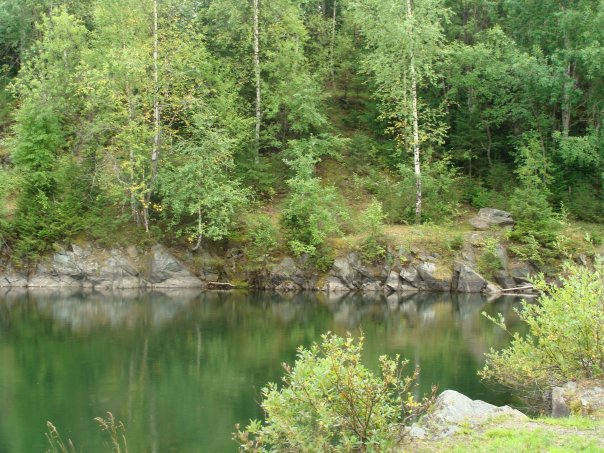 ё
Наша Родина 
в гости вас ждет!